Putting the NIZ in perspective
May 2012
1
PUTTING THE NIZ IN PERSPECTIVE : 2012
Map of ALLENTOWN niz
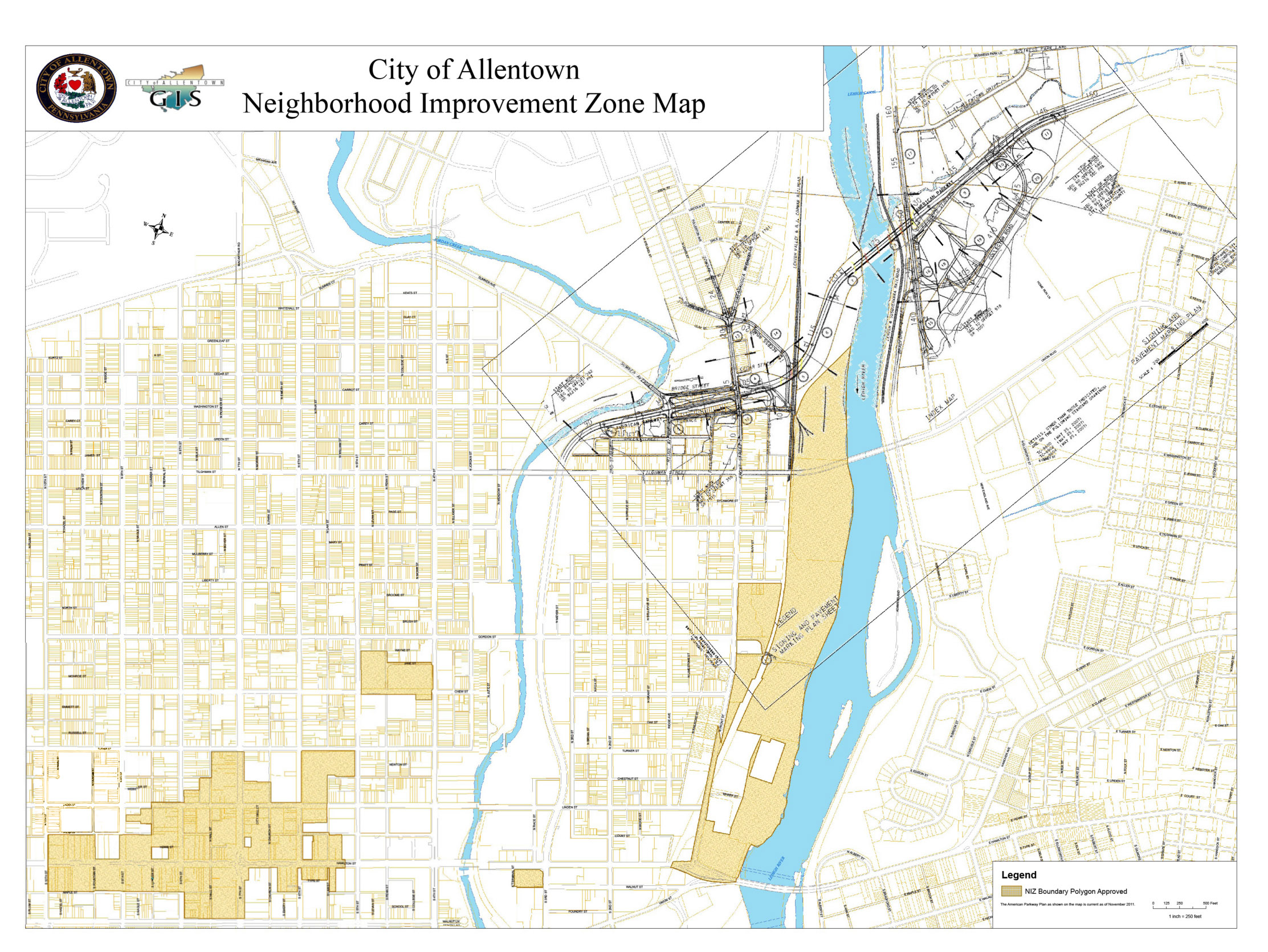 2
PUTTING THE NIZ IN PERSPECTIVE : 2012
Map of DOWNTOWN niz
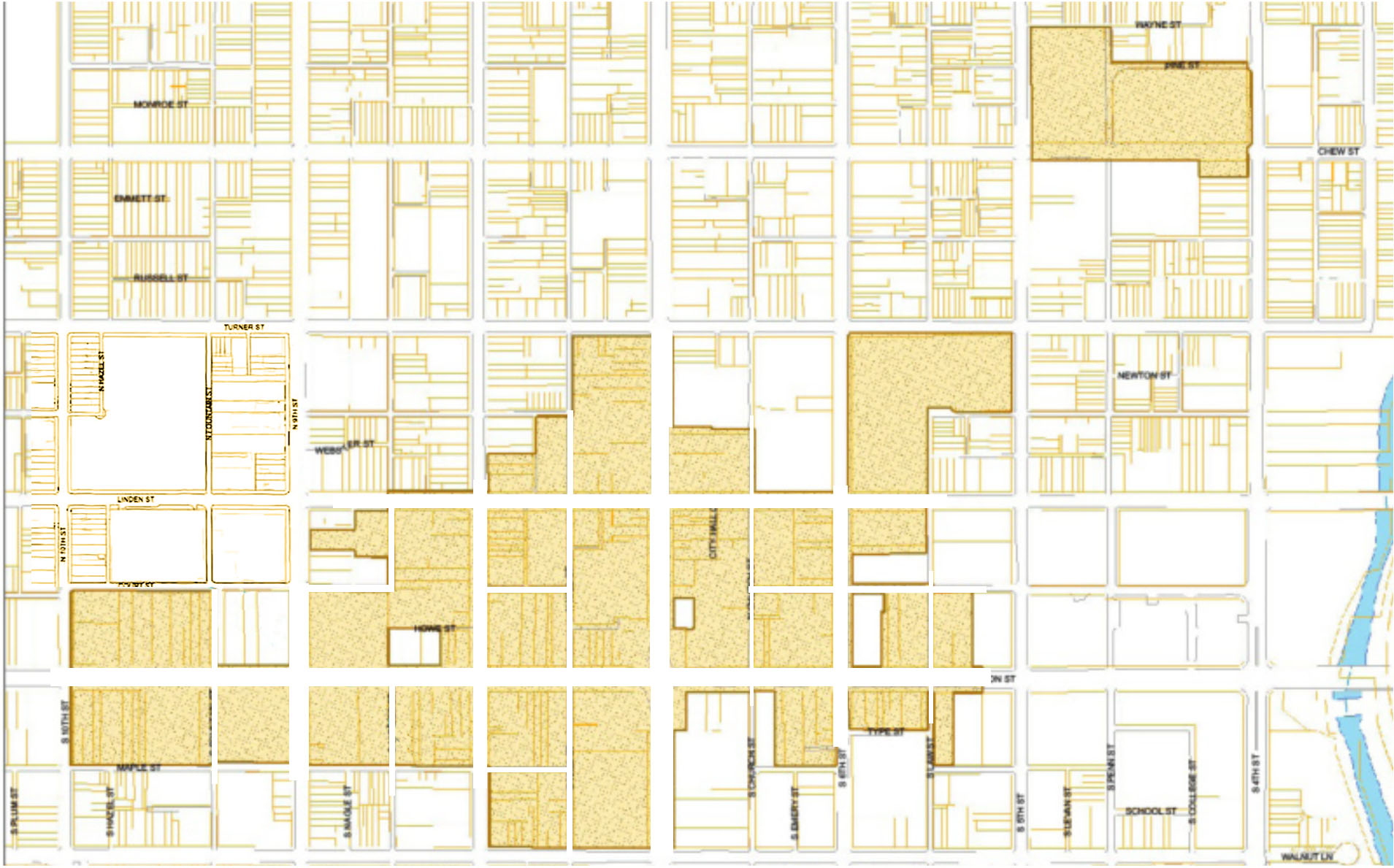 Finite Area with  Limited Future Development Capacity +/– 40 Acres
3
PUTTING THE NIZ IN PERSPECTIVE : 2012
Downtown NIZ Sites NOT AVAILABLE FORFURTHER COMMERCIAL DEVELOPMENT
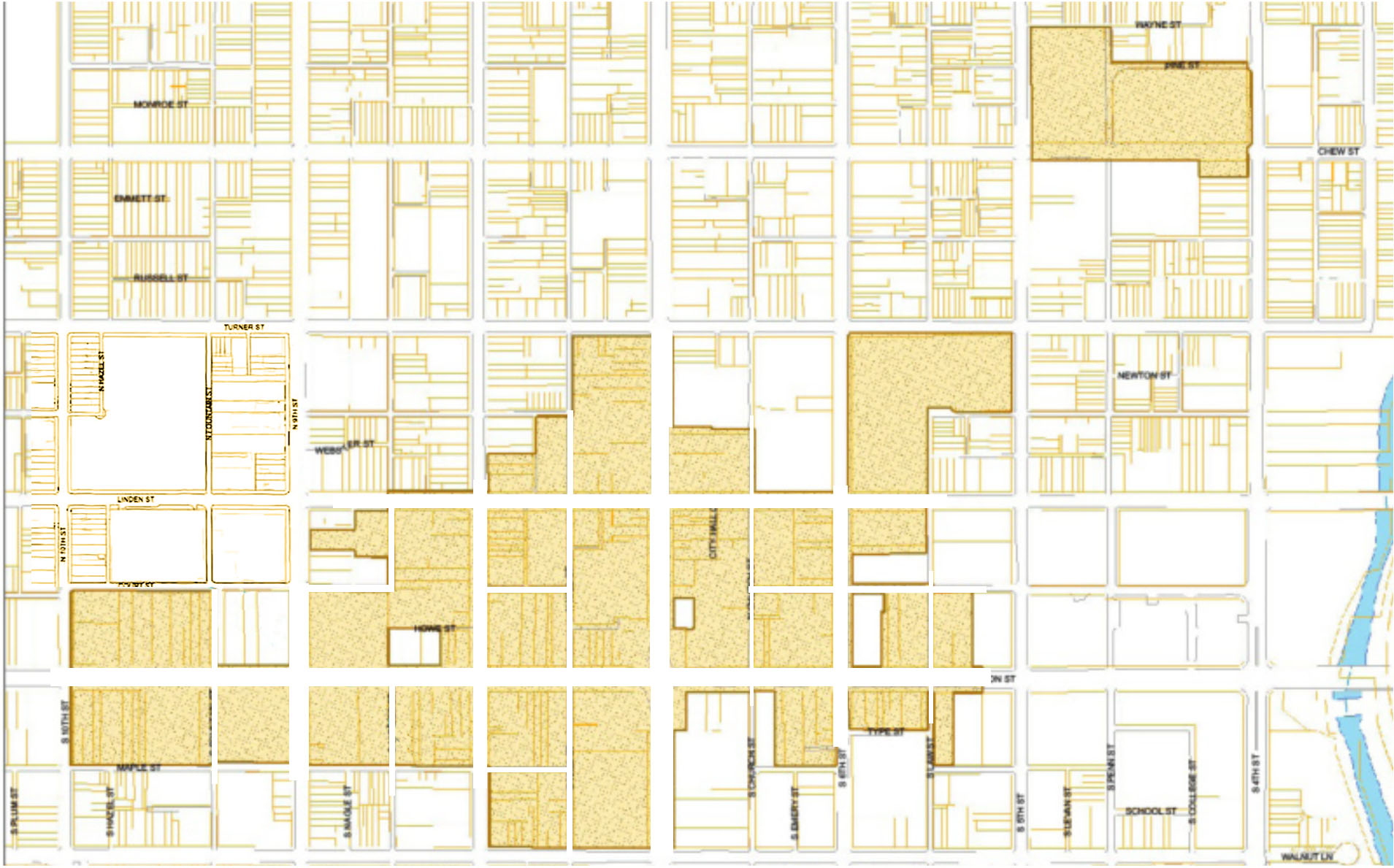 Existing Development
Future Commercial Development
Future Retail/Residential Development
Potential NIZ Property for Development
Sacred Heart Hospital
Morning Call
Retail/Resi
Retail/Resi
Verizon
Hess’s Parking Deck
Retail/Resi
Parking
Arena Block
Cosmo
City Center Office Site
PPL Plaza
Sovereign
Holiday Inn
Butz
Building
BrewWorks
City Center Office Site
4
PUTTING THE NIZ IN PERSPECTIVE : 2012
DOWNTOWN NIZ CHALLENGES
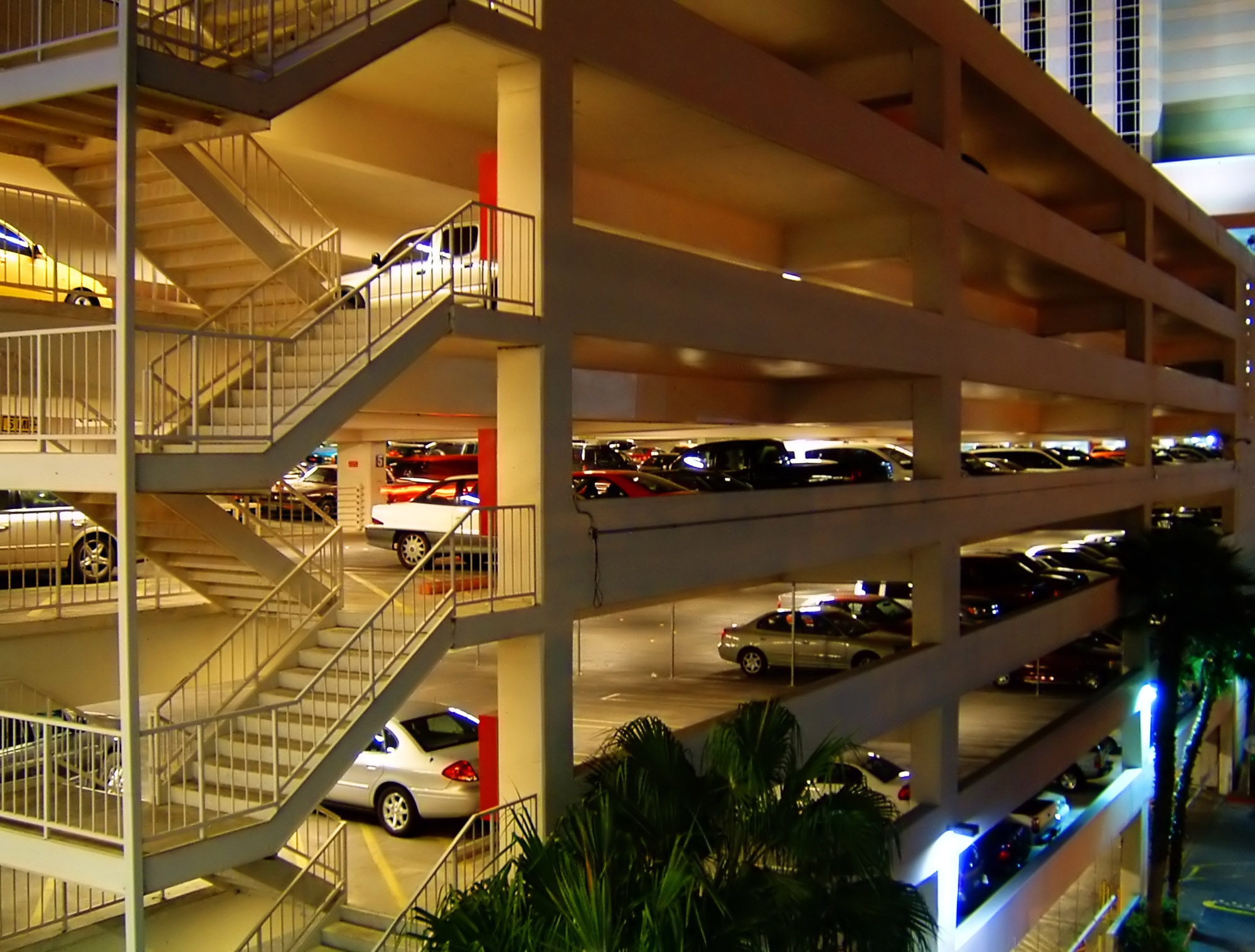 Incremental Costs for Urban NIZ Development:
Structured Parking
Increased Security During and After Construction
Prevailing Wage Construction Contracts
Higher General Construction Costs
5
PUTTING THE NIZ IN PERSPECTIVE : 2012
DOWNTOWN NEEDS REVITALIZATION
Largest Urban Core in the Valley
Highest Poverty Rate in Allentown
Highest Unemployment in Allentown
6
PUTTING THE NIZ IN PERSPECTIVE : 2012
Regional benefits
2,500+ Arena-block Jobs Created
1,700 Construction Jobs
750+ New Permanent Jobs
7
PUTTING THE NIZ IN PERSPECTIVE : 2012
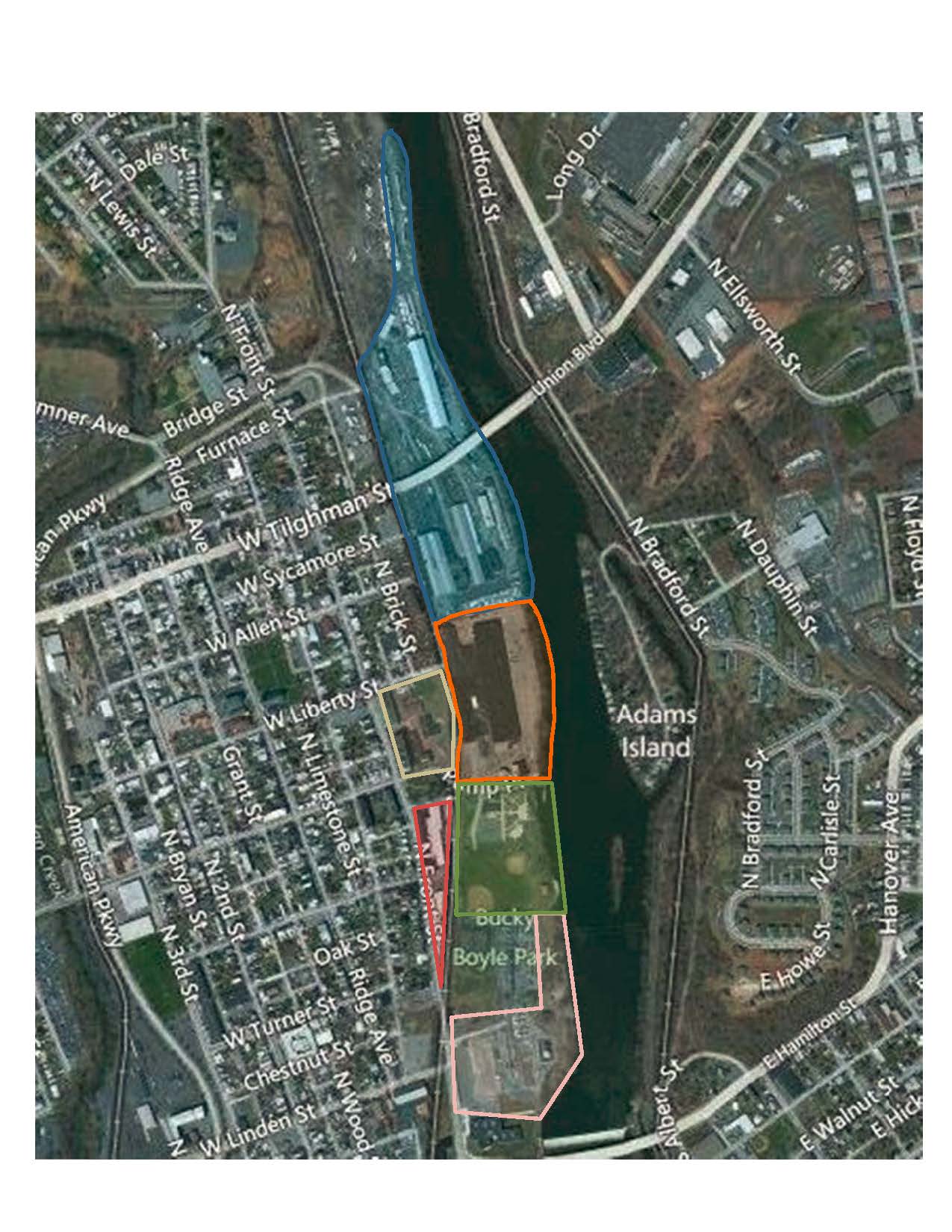 MAP OF RIVERFRONT NIZ
Existing Leases Limit Short-term Development Opportunities
15 Acres Buildable
Finite Area of +/–90 Acres
Long-term Leases
Bucky Boyle Park
PPL Substation
8
PUTTING THE NIZ IN PERSPECTIVE : 2012
RIVERFRONT NIZ CHALLENGES
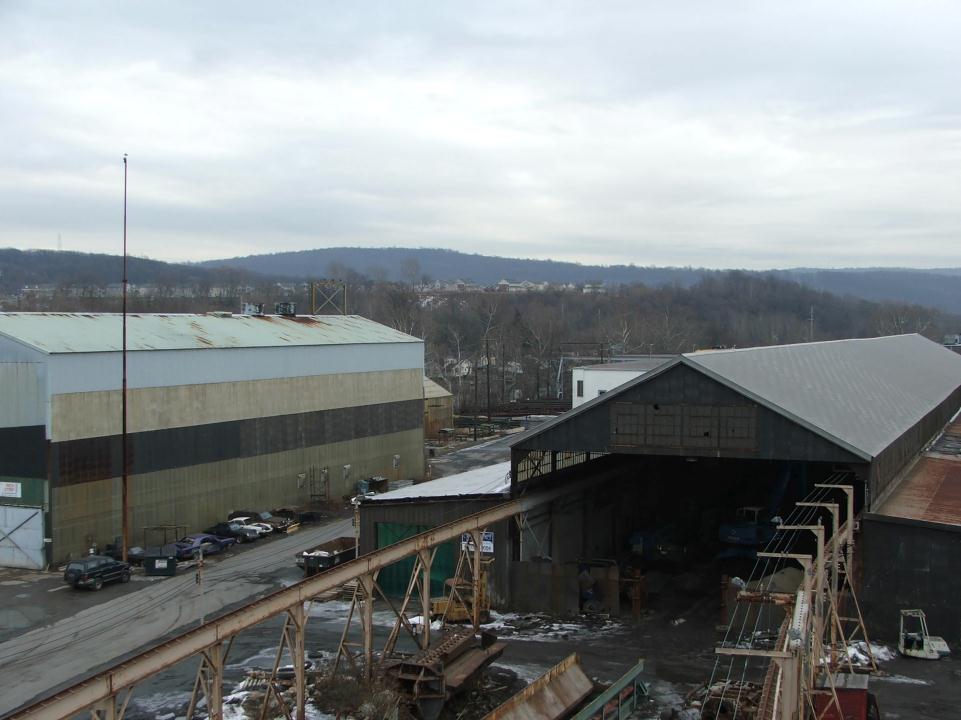 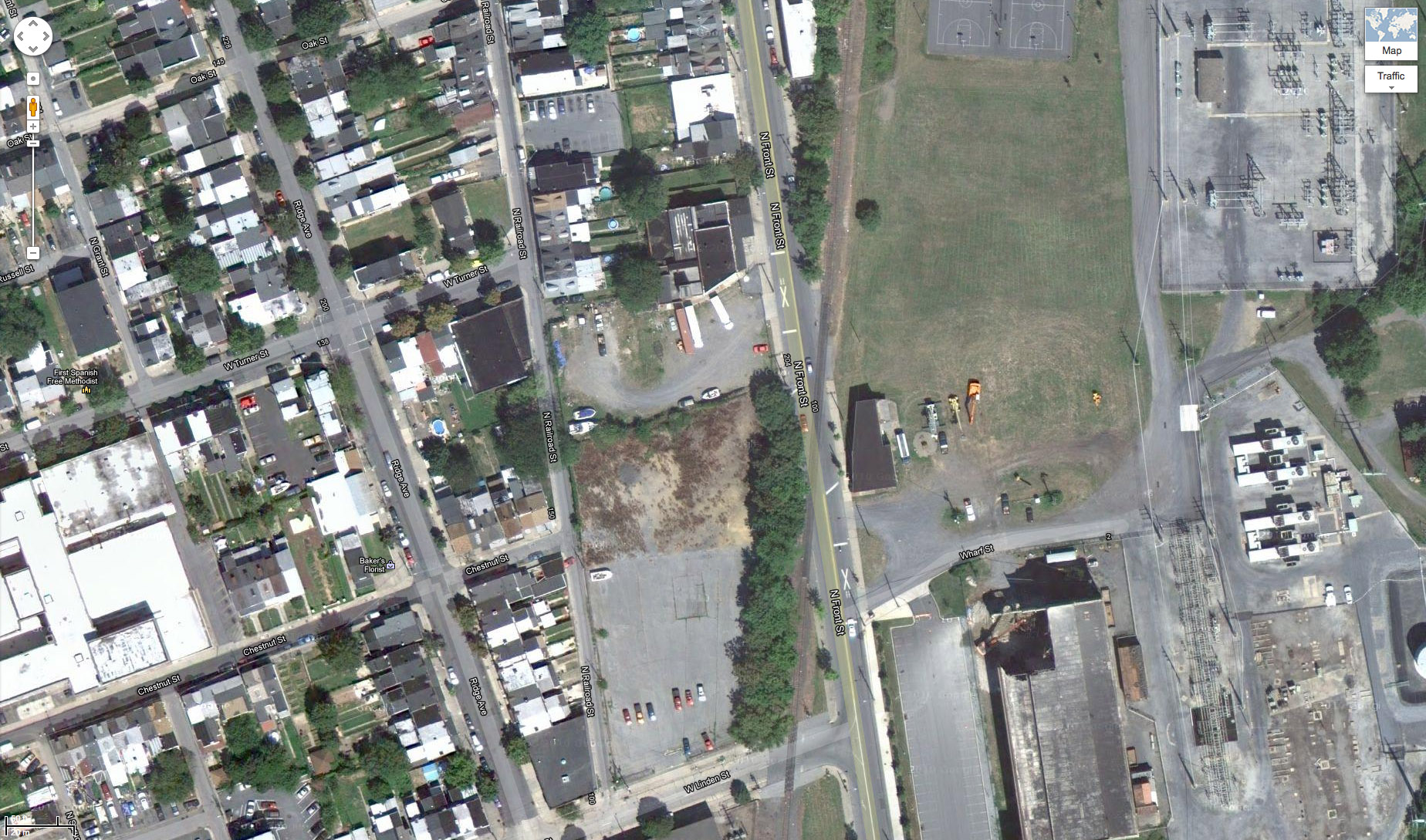 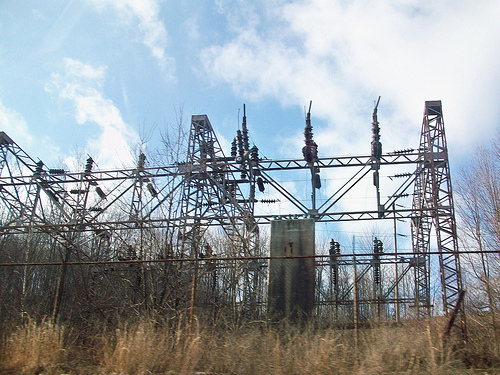 PPL Substation – $40 Million to Relocate
Bucky Boyle Park – Subject to Federal Restrictions
Several Buildings with Long-term Leases Up to 2022
Poor Access
Limited Development Opportunities Short-to-Midterm
Railroad Intersects Site
Heavy Industrial Use = Possible Environmental Remediation Required
9
PUTTING THE NIZ IN PERSPECTIVE : 2012
THE NIZ IN CONTEXT OF THE BIG PICTURE
The NIZ Encompasses Finite and Challenging Development Opportunities.
The NIZ is Not Large Enough to Have Material Impact on Lehigh Valley’s Commercial Real Estate Market.

The NIZ is Necessary to Create a Healthy Urban Core & More Successful Region.
10
PUTTING THE NIZ IN PERSPECTIVE : 2012